VY_52_INOVACE_ZBP1_5364VAL
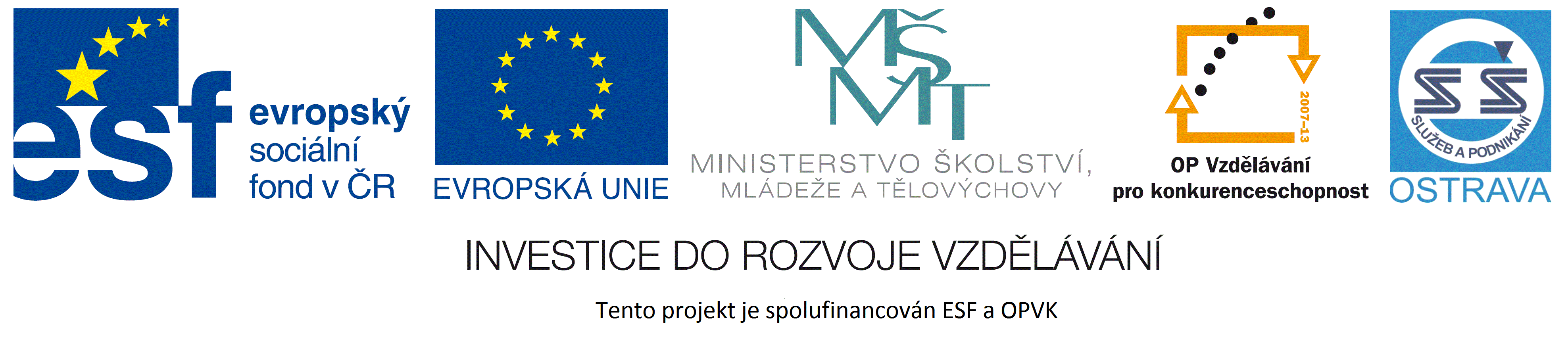 Výukový materiál v rámci projektu OPVK 1.5 Peníze středním školámČíslo projektu:		CZ.1.07/1.5.00/34.0883 Název projektu:		Rozvoj vzdělanostiČíslo šablony:   		V/2Datum vytvoření:	12. 3. 2013Autor:			Mgr. Helena VálkováUrčeno pro předmět:        Zbožíznalství Tematická oblast:	Potravinářské zbožíObor vzdělání:		Prodavač (66-51-H/01) 1. ročník                                            Název výukového materiálu: Med – učební materiál s úkoly.
Materiál vytvořen v souladu se ŠVP příslušného oboru vzdělání. 
Popis využití: Výukový materiál s úkoly pro žáky byl vytvořen pomocí programu PowerPoint a bude prezentován žákům prostřednictvím interaktivní tabule. Závěrem diskusní otázky k procvičení.
Čas:  20 minut
Med
Obsah:
Charakteristika medu
Význam medu ve výživě
Získávání medu
Tržní druhy medu 
Požadavky na jakost medu
Vady medu a skladování medu 
Opakování
Charakteristika medu
Včelí med je sladká šťáva získaná:
z květů rostlin (nektar) 
z listů rostlin (medovice) 
Z chemického hlediska obsahuje:
ovocný cukr (fruktóza) 40 %
hroznový cukr (glukóza) 30 %
sacharózu 1 – 10 %
vodu, bílkoviny, minerální látky, přírodní barviva
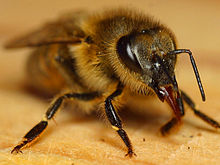 Význam medu ve výživě
Med má proti sacharóze a glukóze:
vysokou biologickou hodnotu
vitamíny skupiny B, PP, C, A, K
minerální látky – především vápník a fosfor, dále mangan, železo, draslík …
přírodní barviva – karotin, flavonin, dextriny (zpomalují krystalizaci)
aromatické látky, pryskyřice, aromatické kyseliny
Význam medu ve výživě
Význam medu ve výživě
obsahuje baktericidní látky
je lehce stravitelný
měl by být základní 
	potravinou pro děti, 
	sportovce, nemocné 
	a staré lidi
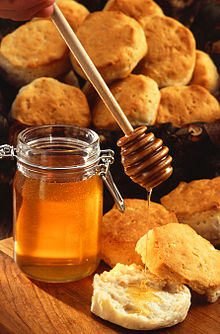 Získávání medu
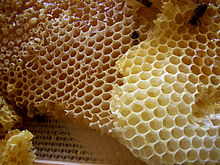 Med se získává:
Odstřeďováním
Lisováním 
 vymačkáním rozdrobených pláství 
   bez použití tepla
Ohříváním a lisováním 
 nižší teplota, med se scelí 
 sbírá se pěna, filtrování  
 plnění do obalů
Získávání medu
Podle původu snůšky rozeznáváme:
Květový med (nektarový)
světlejší
snadno stravitelný
doplněk výživy dětí, sportovců, rekonvalescentů 
rychle krystalizuje
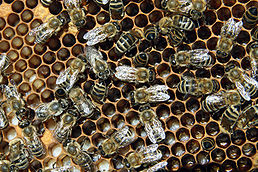 Získávání medu
Podle původu snůšky rozeznáváme:
Medovicový med
výchozí látkou je medovice (lesní med)
tmavší, vyšší množství minerálních látek
pryskyřičnatou příchuť
déle tekutý
Smíšený med
směs obou typů medu
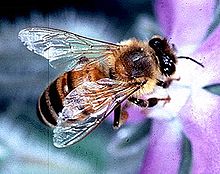 Získávání medu
Podle způsobu získávání
Odstředěný med
Lisovaný med
Tekutý med 
získaný ohříváním a lisováním
Voštinový med 
Med v plástvích
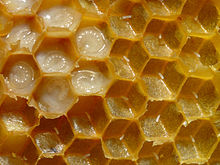 Tržní druhy medu
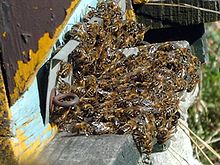 Pro přímou spotřebu
Včelí med
	Včelí med květový, Luční med, Lesní
	 med, Med do perníku …
Včelí med s mateří kašičkou
 výměšek hltanových žláz včelích dělnic
 obsahuje bílkoviny a vitamíny
 má léčivé účinky
Tržní druhy medu
Pro přímou spotřebu
Včelí med s propolisem
Včelí med s mateřídouškou
Včelí med pastovaný
zůstává vláčný
snadno se roztírá, neteče
Včelí med ochucený
Včelí med s ovocem
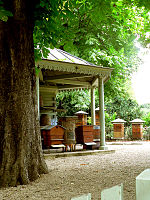 Požadavky na jakost medu
Jakostní med je:
čistý, tekutý až tuhý
s jemnými i hrubšími krystaly
chuť výrazně sladká, příjemná 
	s aromatickou příchutí
barva, vůně a příchuť je ovlivněna
	obdobím snůšky
nesmí obsahovat zbytky včel a nečistoty
zkvašený med je nepoživatelný
Vady medu a skladování medu
Vady medu:
cizí pachy a příchutě
zkysaný, kvasící
mechanické znečištění
pěna na povrchu
karamelová, nahořklá, škrobová chuť
nejlepší med je z jarní a letní snůšky
Vady medu a skladování medu
Skladování medu:
čisté, suché, chladné, dobře větrané prostory, chránit před mrazem
bez pronikavě páchnoucích látek
pozor na živočišné škůdce - mravence
teplota do 20 °C, relativní vlhkost  vzduchu 70 %
med s mateří kašičkou – ve tmě, 
	teplota 8 °C
Opakování - diskuze
Včelí med je sladká šťáva získaná z ……. Rostlin a říkáme jí nektar.
Med je také získaný z listů rostlin, tomu říkáme …………..
Proveďte krátkou charakteristiku medu.
Podle původu snůšky rozeznáváme tři druhy medu. Vzpomenete si?
Které tržní druhy medu nabízíte zákazníkům ve Vaší prodejně?
Zdroje
KAVINA, J. Zbožíznalství potravinářského zboží. 
	1. vyd. Praha, 1996: NAKLADATELSTVÍ IQ 147. Kapitola 8
ANDERLE, P.,  SCHWARZ, H. Zbožíznalství. Poživatiny – potraviny, pochutiny. České vydání 1995, Správa přípravy učňů Praha. NAKLADATELSTVÍ WAHLBERG PRAHA. ISBN 80-901-871-4-5. Lidská výživa, str. 62 – 63
http://upload.wikimedia.org/wikipedia/commons/thumb/5/51/Apis_mellifera_bi.jpg/220px-Apis_mellifera_bi.jpg
http://upload.wikimedia.org/wikipedia/commons/thumb/2/2c/Bee1web.jpg/220px-Bee1web.jpg
http://upload.wikimedia.org/wikipedia/commons/thumb/c/cc/Runny_hunny.jpg/220px-Runny_hunny.jpg
http://upload.wikimedia.org/wikipedia/commons/thumb/0/00/Ruches_du_Luxembourg.JPG/150px-Ruches_du_Luxembourg.JPG
http://upload.wikimedia.org/wikipedia/commons/thumb/3/37/Bienenwabe_mit_Eiern_und_Brut_5.jpg/220px-Bienenwabe_mit_Eiern_und_Brut_5.jpg
http://upload.wikimedia.org/wikipedia/commons/thumb/f/f7/Honey_comb.jpg/220px-Honey_comb.jpg
http://upload.wikimedia.org/wikipedia/commons/thumb/9/91/Bienen_mit_Brut_2.jpg/258px-Bienen_mit_Brut_2.jpg
http://upload.wikimedia.org/wikipedia/commons/thumb/a/a9/Abeilles-bees-treatment-varroa.jpg/220px-Abeilles-bees-treatment-varroa.jpg